Psychological Aspects of Drivers 
Approaching Level Crossing.


Using Scientific Methodology and Creativity 
to Improve Safety

Michael H. Cale’
  Israel Railways and CogniTo Ltd. 2011
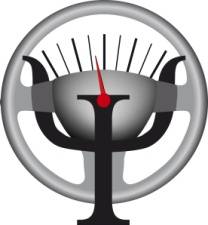 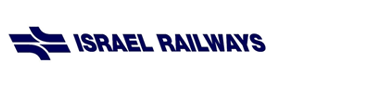 Boring
The danger
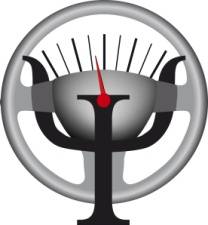 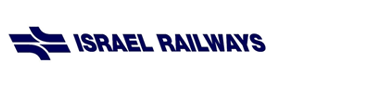 Boring
The danger in huge letters
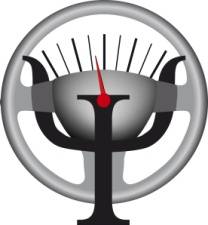 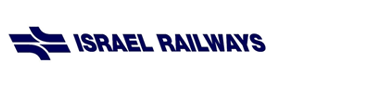 Boring !
The danger in huge letters and a real exclamation mark
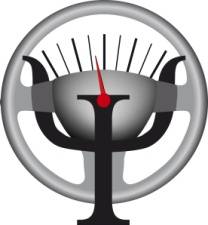 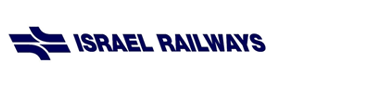 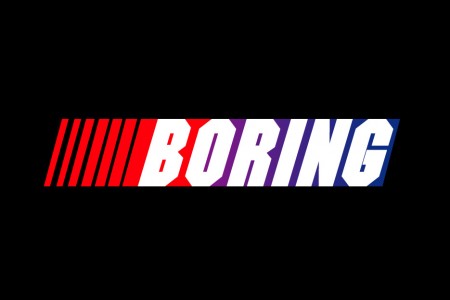 The danger using dynamic graphics
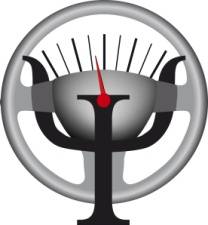 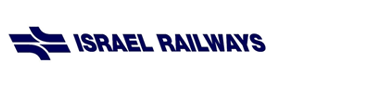 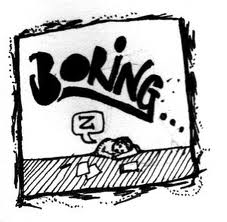 The danger and what it might lead to using a drawing
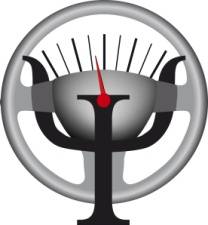 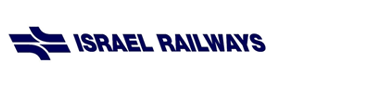 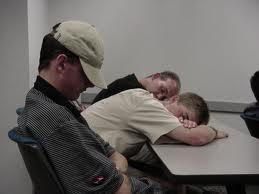 The danger and what it might lead to using real images
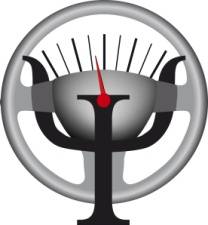 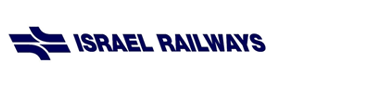 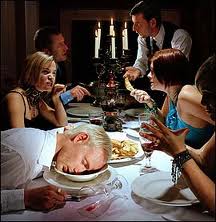 The danger and what it might lead to at the dinner table
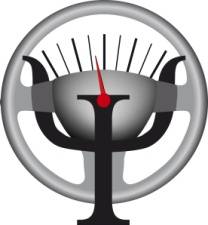 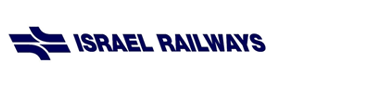 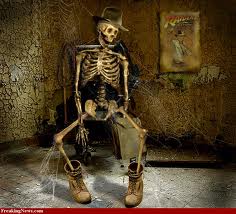 Explaining the danger and what it might lead to using extreme intimidation tools
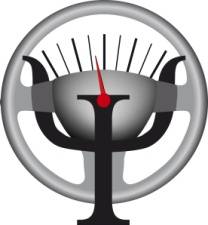 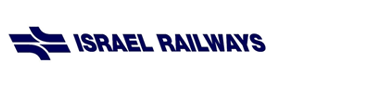 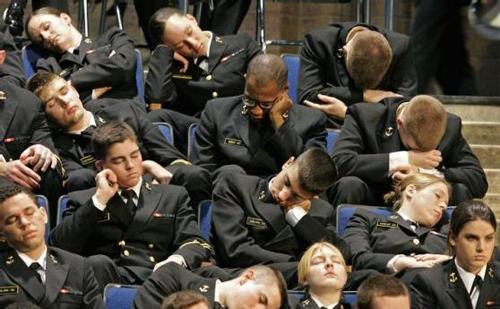 My lecture last week
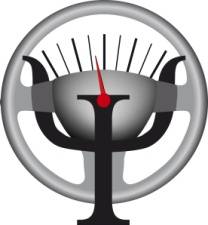 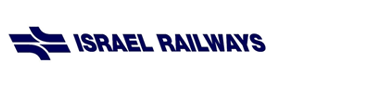 The danger in the field of clinical psychology
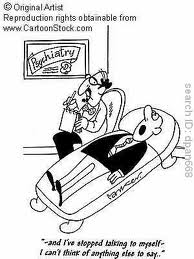 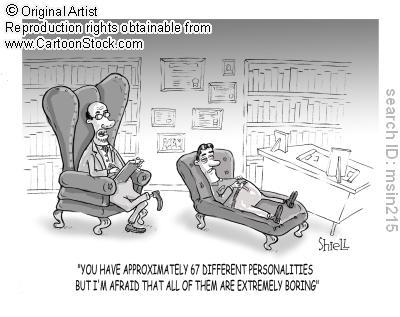 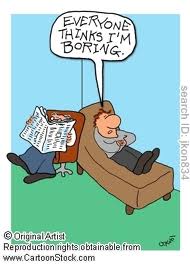 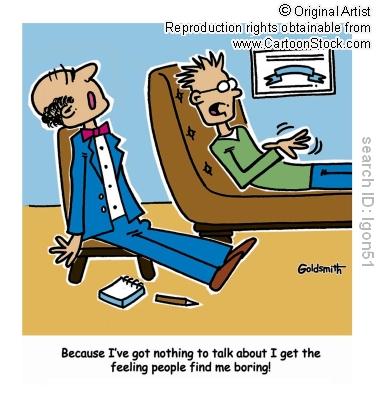 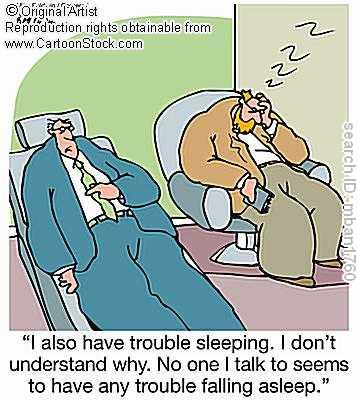 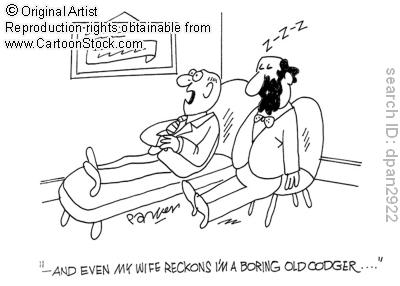 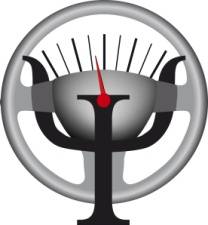 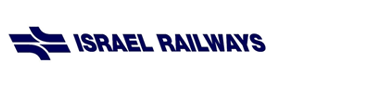 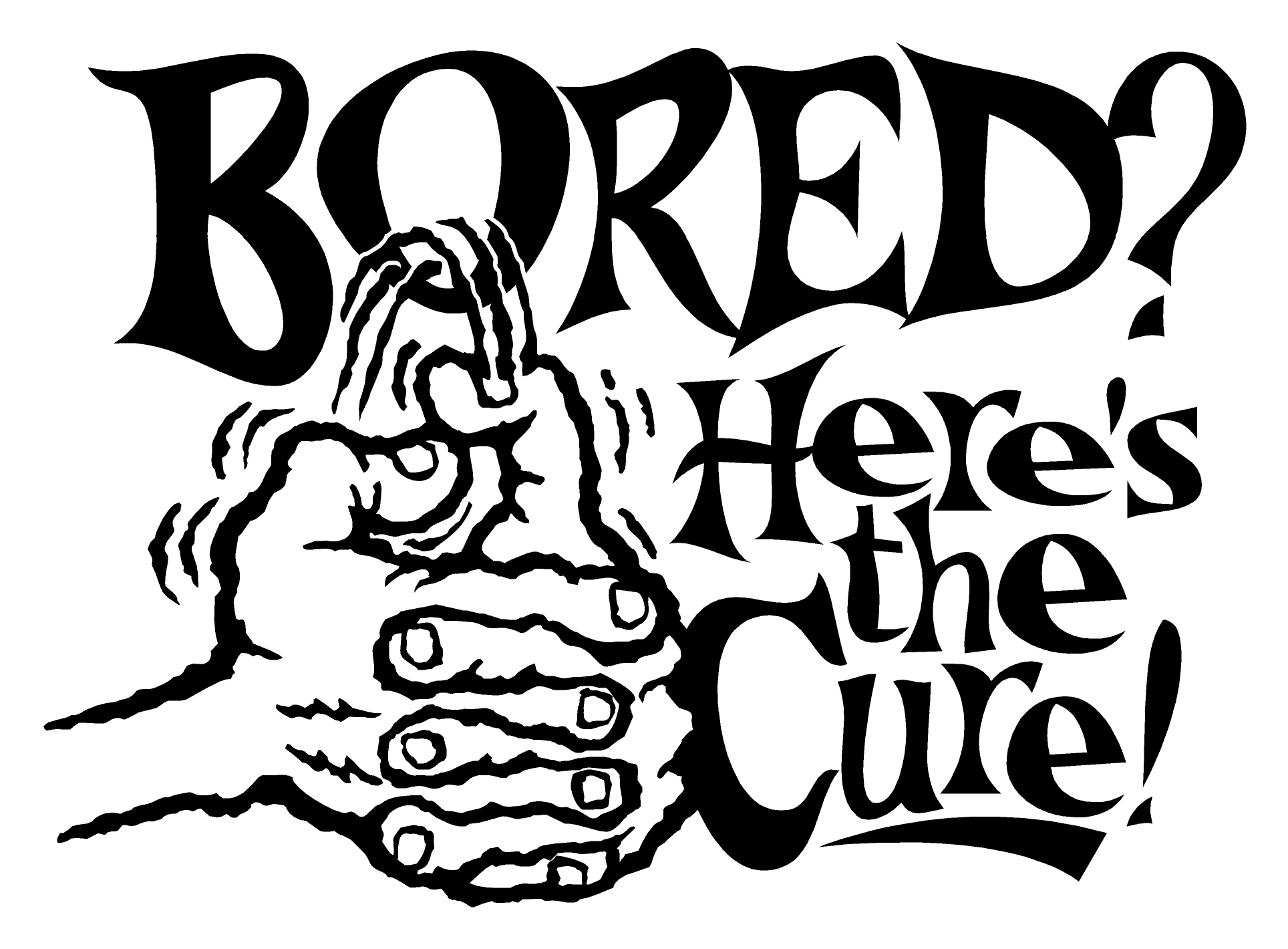 A natural solution to the danger
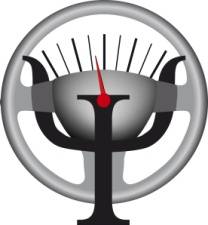 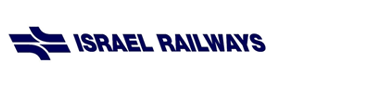 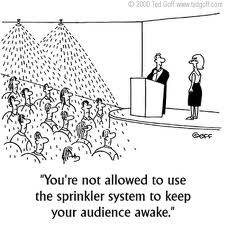 A technical solution to the problem
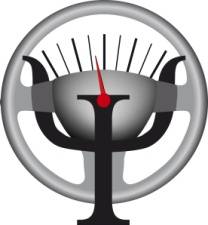 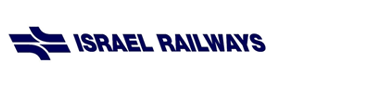 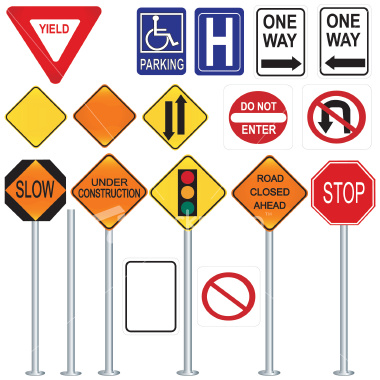 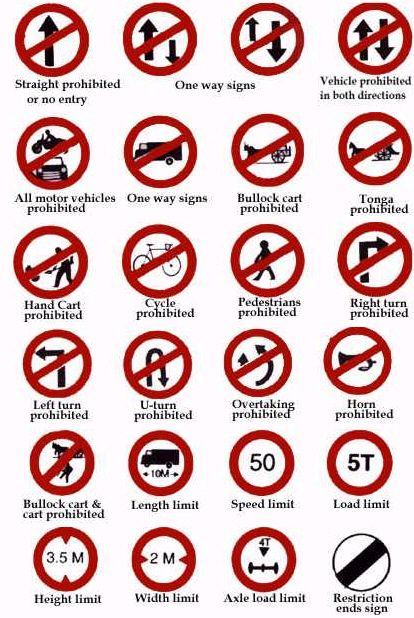 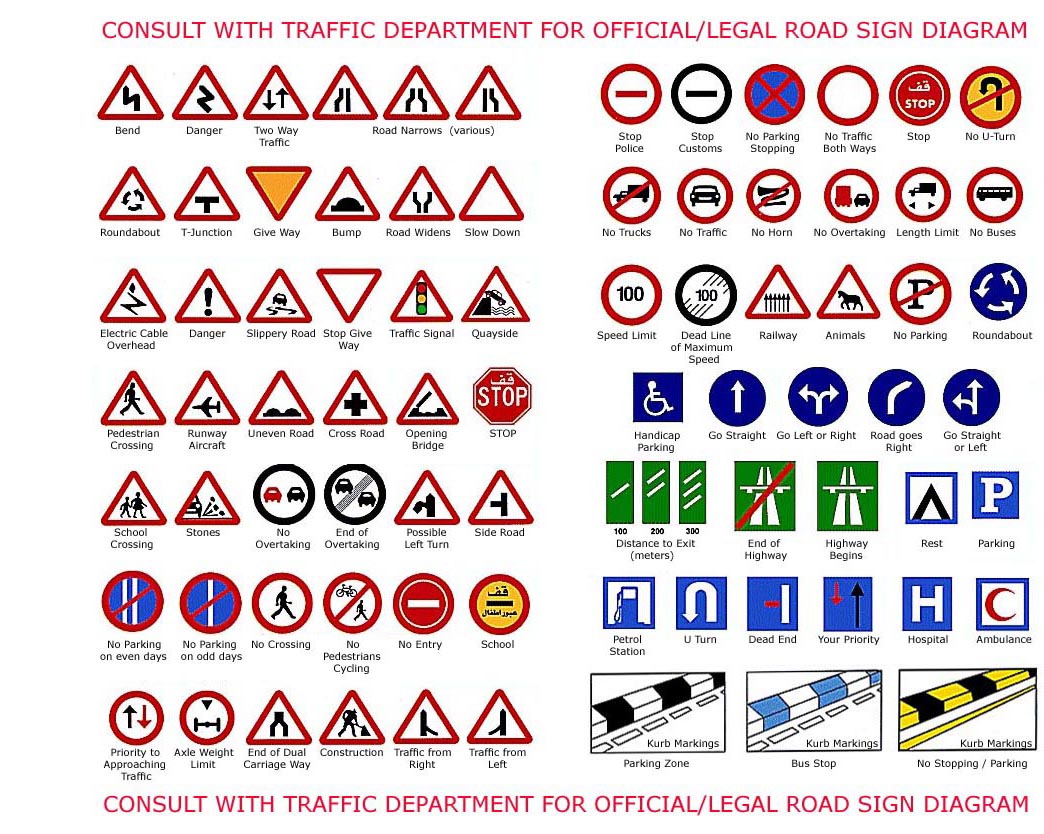 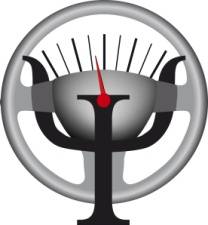 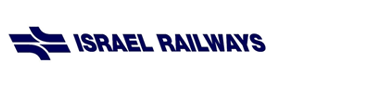 What kind of a solution is this ?
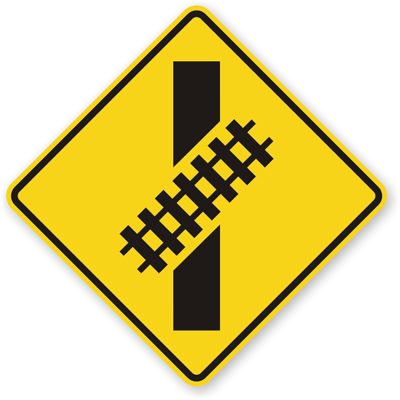 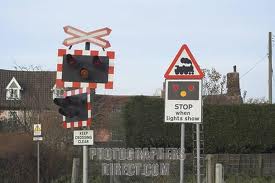 Or this ?
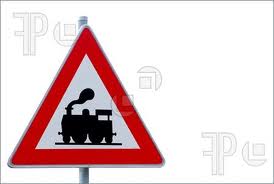 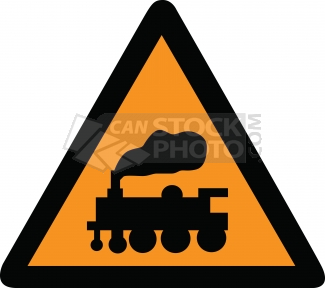 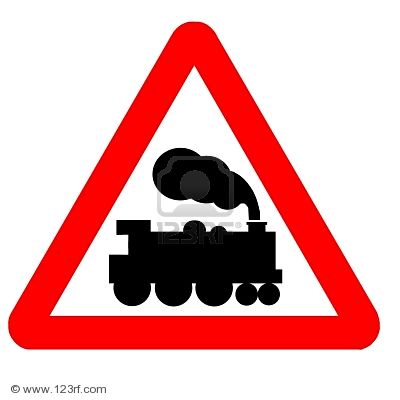 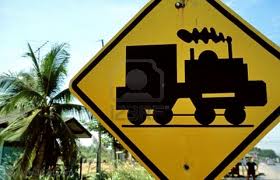 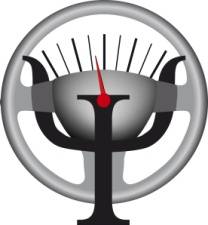 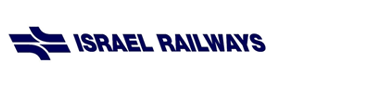 Let’s be serious
1.	What is the danger ?
2.	Why is there a danger ?
3.	What can we do to prevent the danger ?
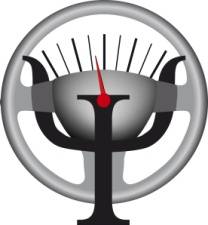 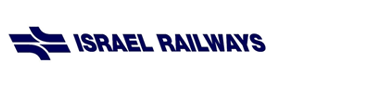 1.	What is the danger ?
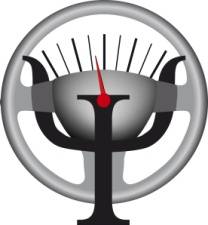 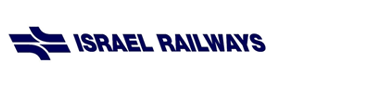 2. Why is there a danger ?
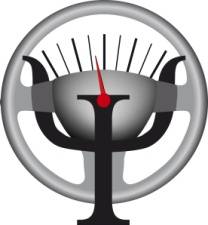 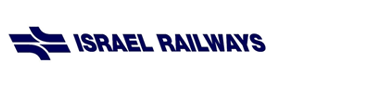 3.	What can we do to prevent the danger ?
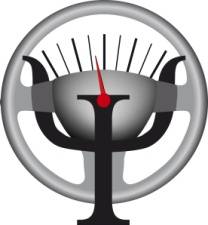 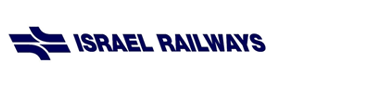 The Israeli picture:
95 level crossings
Just over 1000 kilometers of tracks 
400 barriers broken per annum
During 2010 there were six accidents with seven fatalities
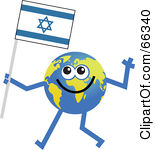 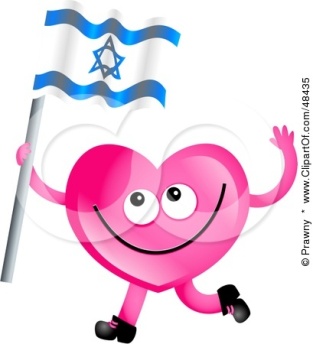 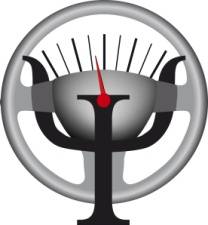 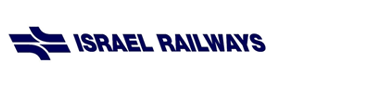 The Process
1.      Extensive  search of the empirical literature
2.       Develop and Present a list of proposals
3.       Combine list of “scientific” proposals with a list of suggestions deriving from current work at Israel Railways
4.       Develop a photo realistic simulator to study the effectiveness of each proposal before implementation
5.       Implement the tools which have been empirically proven to be valid and effective
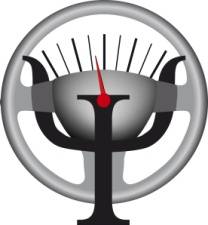 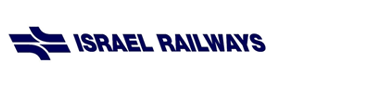 One prerequisite

Open your mind 


and lock all rules, regulations and common beliefs away
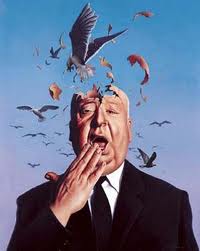 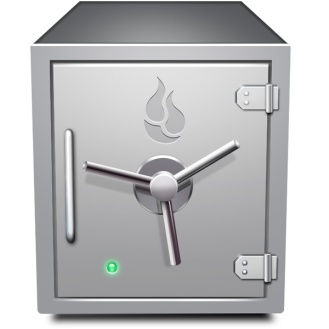 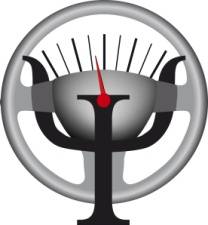 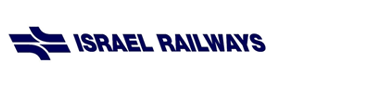 One Assumption

There are two types of reasons for dangers:

a. Problems in concentration, perception or cognition (driver makes an error)

b. Problems of attitude, motivation and social pressure (driver opts for dangerous behavior )
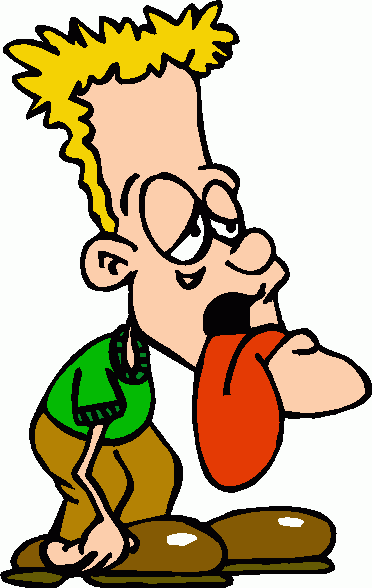 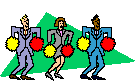 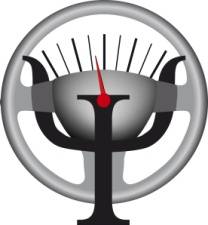 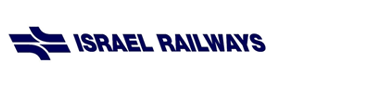 Suggestions and proposals aimed at alleviating problems in concentration, perception or cognition e.g.

Split attention (e.g cell phones)
Competing Stimuli ( e.g. passengers or advertisements )
Fatigue ( “the number one killer”)
Confusion (“normal” or based on pathological processes )
Alcohol
Underestimation of speed
AD(H)D
Other problems of attention and concentration (e.g.                                                                    boredom )
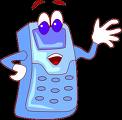 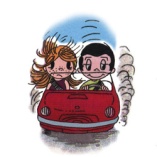 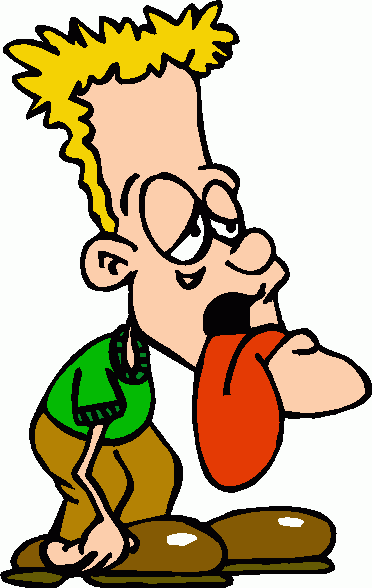 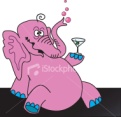 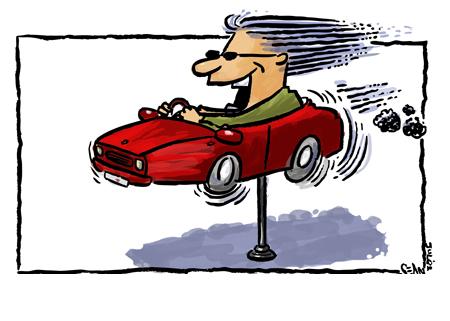 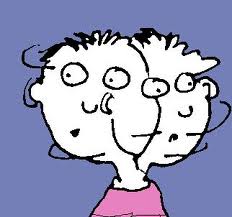 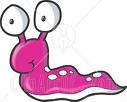 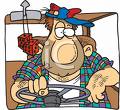 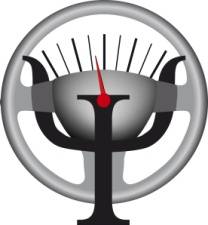 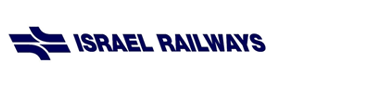 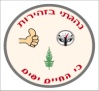 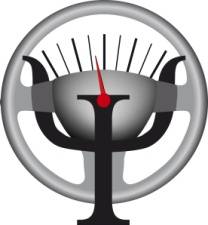 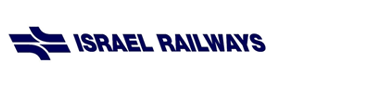 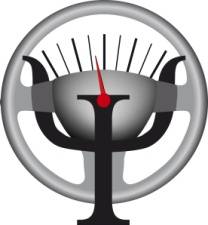 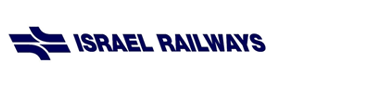 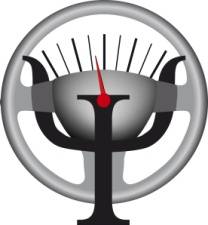 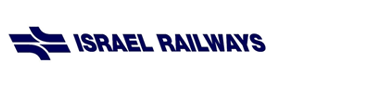 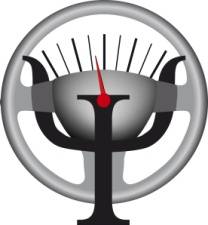 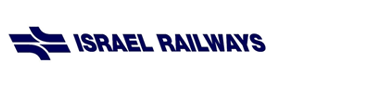 Suggestions and proposals aimed at alleviating problems of attitude, motivation and social pressure (driver opts for dangerous behavior )
Why do people chose to put themselves in danger ?

Old Question
Two Answers
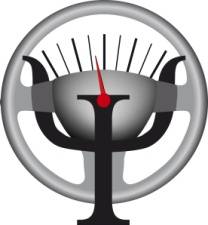 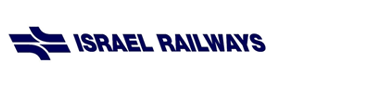 Why do people chose to put themselves in danger ?
1.   Risk Homeostasis ( Wilde 2001, Cale’ 2006)
Goodbye intuition !
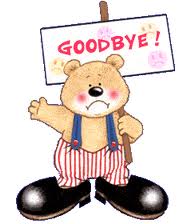 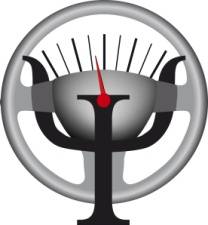 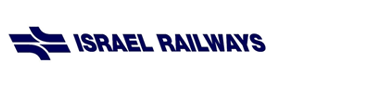 1.   Risk Homeostasis ( Wilde 2001, Cale’ 2006)
Main lesson :

Emphasizing dangers or even improvements just might make things worse !
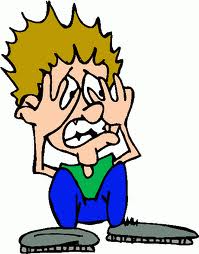 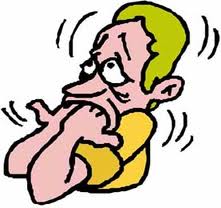 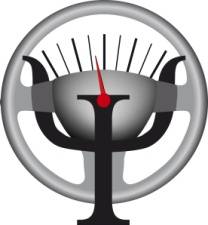 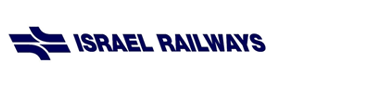 Why do people chose to put themselves in danger ?
2.   ‘ cause it must be worth while ( Cale 2006 )
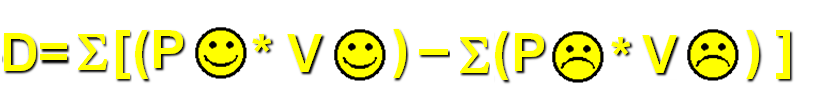 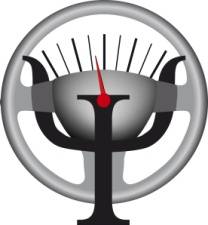 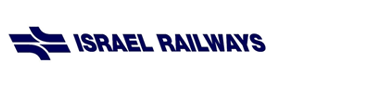 2.    ‘cause its worth while  ( Cale’ 2006 )
Main lesson :

You might be better off making him an offer, he can’t refuse rather than threatening him
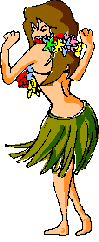 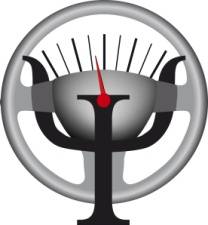 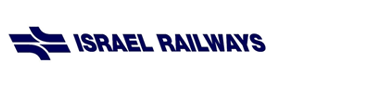 Psychological Aspects of Drivers 
Approaching Level Crossing.


Using Scientific Knowledge and Creativity to Improve Safety

Michael H. Cale’
  Israel Railways and CogniTo Ltd. 2011
…hoping it wasn’t too boring….
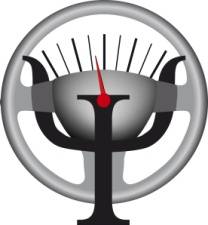 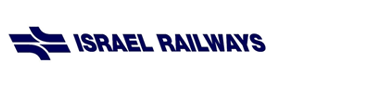